Run 20 RHIC Machine/Experiments Meeting
September 1, 2020
Agenda:

General discussion of Run 20 status, progress, and end	- W. Christie
RHIC Status						- C. Liu	
STAR Status						- JH Lee
CeC Status						- V. Litvinenko
All Other Business (AOB)
BLUEJEANS CONNECTION INFO
Meeting URL
https://bluejeans.com/806756566?src=join_info 
 
Meeting ID: 806 756 566
 
Want to dial in from a phone?
Dial one of the following numbers:
+1.408.419.1715 (United States(San Jose))
+1.408.915.6290 (United States(San Jose))
(see all numbers - https://www.bluejeans.com/premium-numbers)
 
Enter the meeting ID and passcode followed by #
Some Performance Plots for the past week’s Operations
Black # = Average since restart
Red # = Average for past week
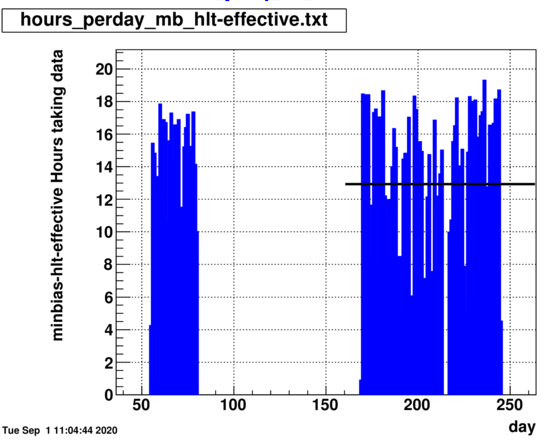 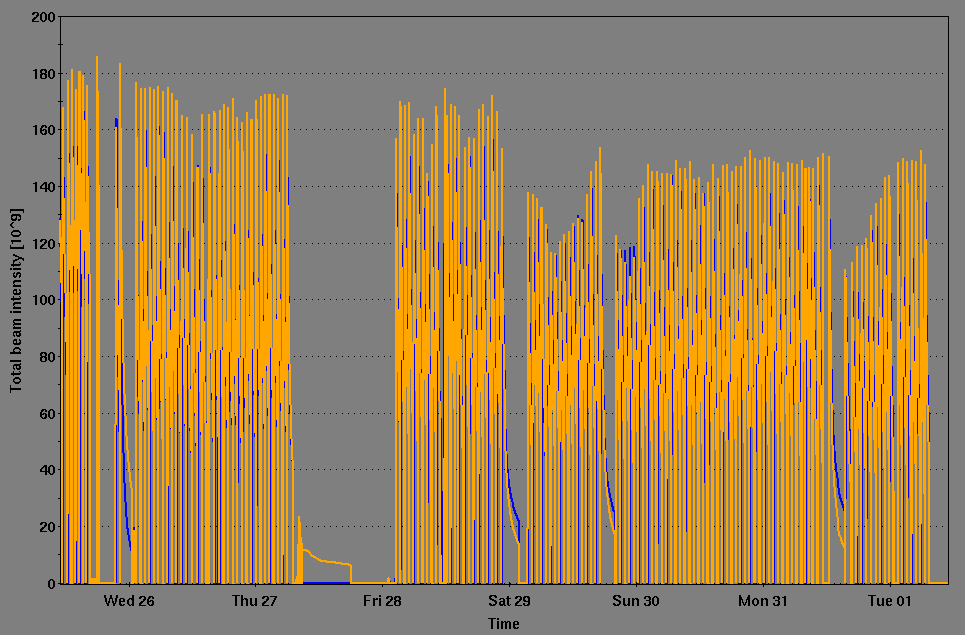 ~15.2
~13
200
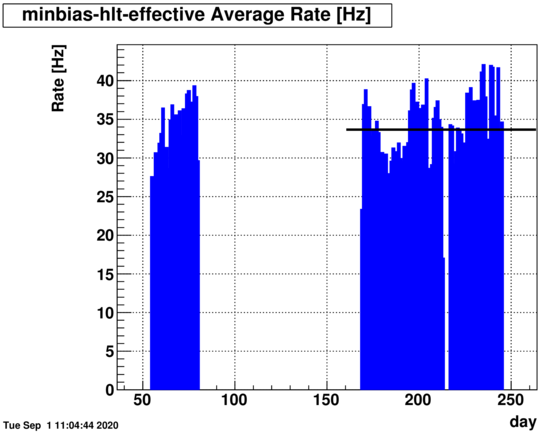 ~37
~34
STAR DAQ hrs/day
RHIC Store Intensities
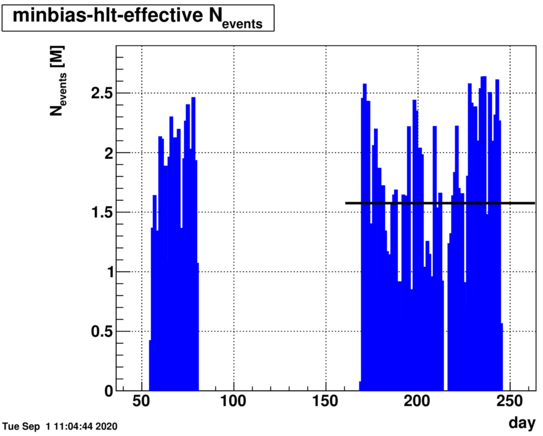 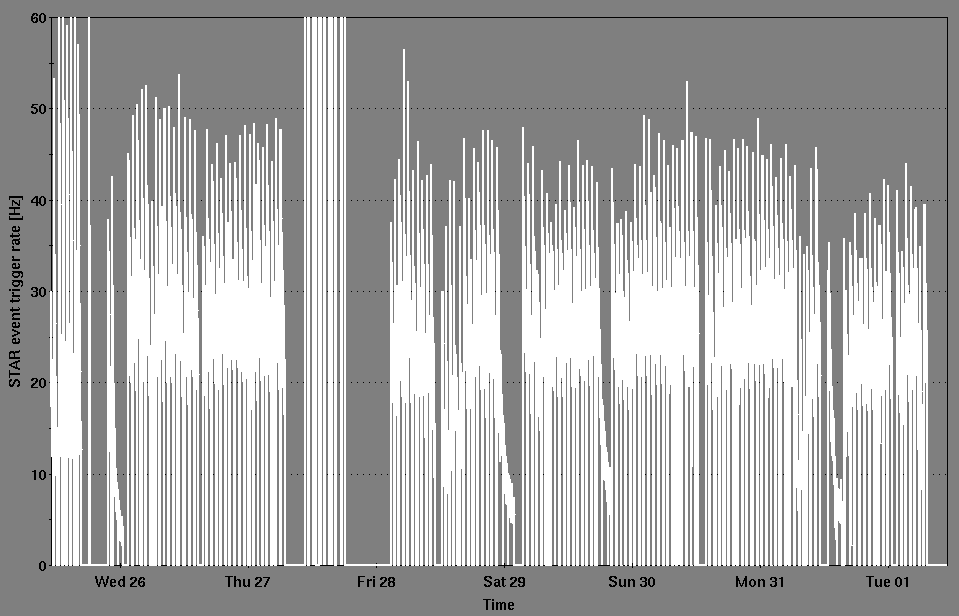 50
~2
Store averaged “good” evt rates
~1.6
“Good” Evts/day
STAR “Good” Event rates
Another good week
Current STAR Projections
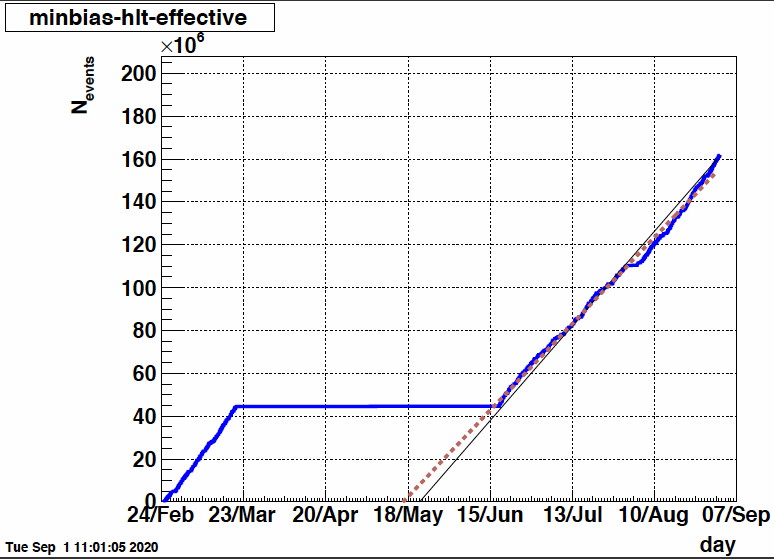 Goal was 160 M good events
Total accumulated 161.8 M good events
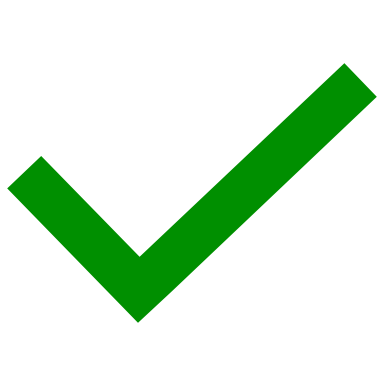 Complete success for the 9.2 GeV Au on Au data set
A Long range Forecast for coming weeks
September
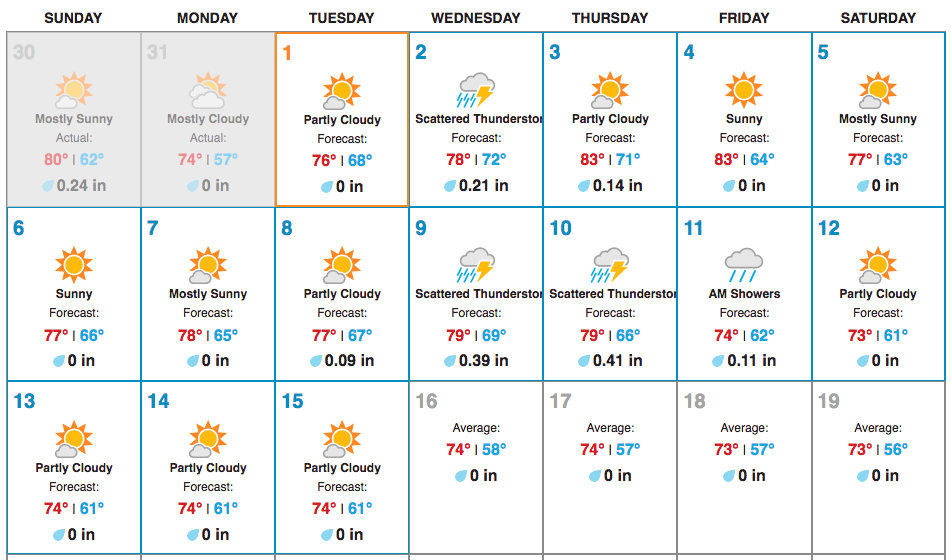 In general the weather ahead of us dynamic, with a few days with possible thunder storms, and a trend of cooler nights.
LEReC tests and running at 3.85GeV:
Does not include any RHIC machine development with ions if needed.
Day 1:                           Tuesday Sept. 1st  
DAY shift, 8am-4pm:
    1.) access to IP4 to tune 9MHz RF: 6 hours
    2.) access to IP2 to exchange Gun HVPS (install new inverter #1): 1-2 hour
    3.) after IP2 access, 10am: establish e-beam operation at 1.6MeV, check e-beam optics in cooling sections

EVE shift, 4pm-12am (ions in RHIC should be ready for this shift)   Wednesday DAY shift
    4.) finish e-beam work, LLRF for electrons first, then tuning and sync of electron/ions at new energy
    5.) check cooling with ions if ready
Owl shift, 12am-8am (ions in RHIC must be available, otherwise no shift) Wednesday Evening/OWL shift
    6.) cooling optimization of ions
Day 2:	                 Thursday Sept. 3nd  
DAY shift:
    7.) access to IP2 to exchange Gun HVPS (install new inverter #2): 1-2 hour
    8.) switch to new HVPS controller: 1-2 hours
    9.) Check Gun operation with new controller: 2 hours
  10.) Establish and check performance at high-current running
  11.) Access to IP2 to exchange Gun HVPS (install new inverter #3): 1-2 hour
EVE shift, 4pm-12am
   12.) optimize cooling of ions (cooling/heating studies)
Owl shift, 12am-8am
   13.) cooling of ions with detectors ON (full stores)             STAR Online and taking data (Thursday Owl shift)
Day 3:	                  Friday Sept. 4th  	              STAR taking data
DAY shift, 8am-4pm:
   14.) optimize cooling of ions, if needed
   15.) optimize ions lifetime and luminosity with cooling
EVE, OWL shift: Physics running with cooling
Day 4,5,6,7 (possibly more if needed by STAR)   Fri, Sat, Sun., Mon,  STAR taking data (~ 4.5 - 5 days)
End Game
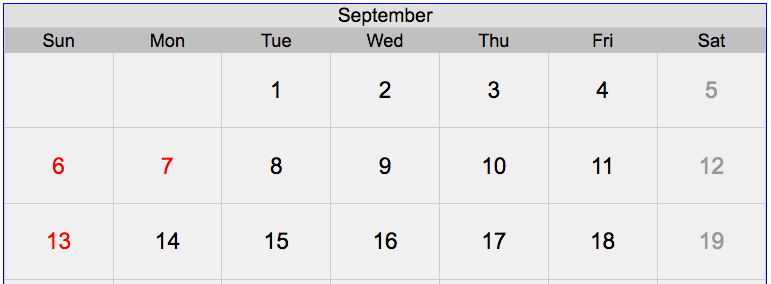 RHIC Setup
LEReC Setup/Test
9.2 GeV Physics
7.7 GeV Physics
CeC Dedicated running interspersed with “other”
END
From Tuesday morning, Sept. 8th, through 8 am Monday Sept. 14th:
	 - CeC dedicated running (~ 6 days possible)
	 - Further 7.7 GeV studies/optimizations
	 - Possible APEX
	 - Mix of the two when CeC wants to step back

Beam Operations end at 8 am on Monday, September 14th. High current and High Pot testing for about a shift, and then RHIC Run 2020 Ends. First Helium offload (truck) Tuesday morning.

The Cryo plant would have been operating for 41 weeks if we end on Sept. 14th.
AOB
Calendars as a possible aid for discussion
2020
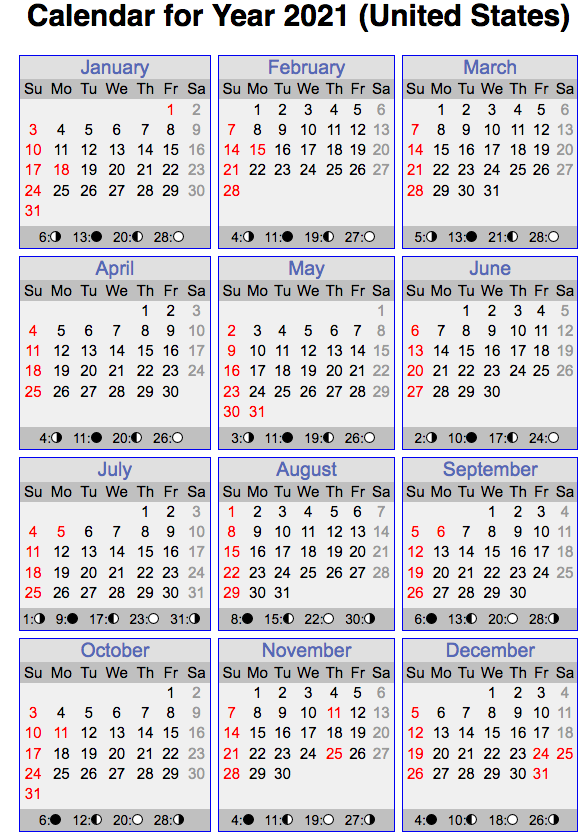 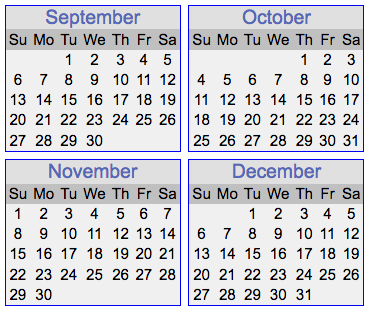 2022
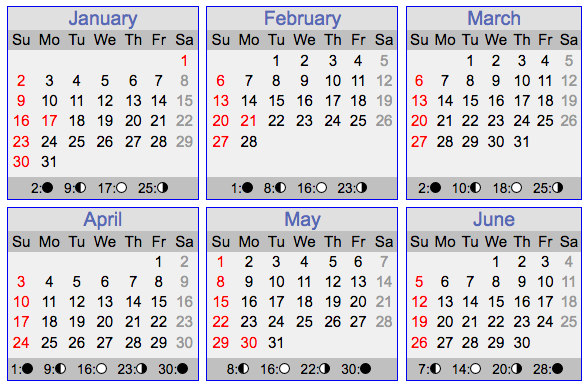